Creating a Cyber Risk Intelligence Framework
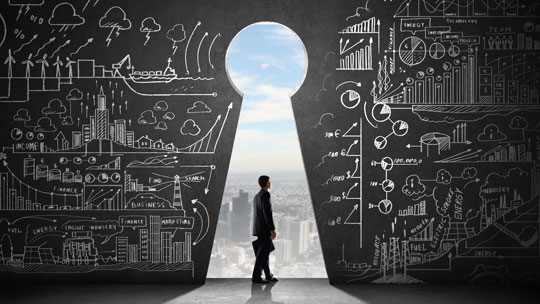 Jack Freund, PhD
Risk Intelligence
“The organizational ability to think holistically about risk and uncertainty; speak a common risk language; effectively use forward-looking risk concepts and tools in making better decisions; alleviating threats; capitalizing on opportunities; and creating lasting value.”

— Leo Tilman
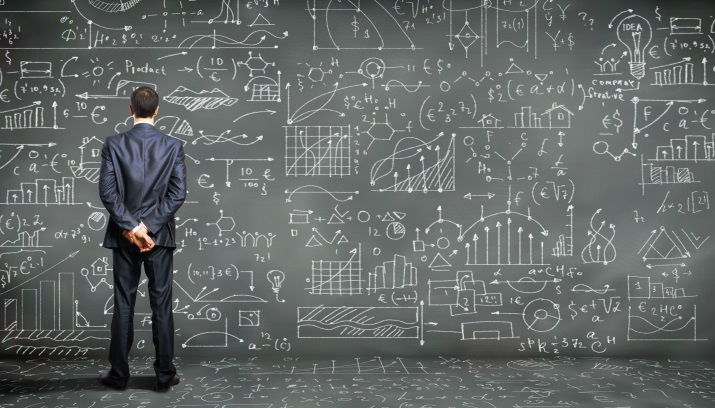 Common frameworks
Stitching together disparate data (internal and OSINT)
Using data to forecast future events (aka risk)
Cyber Risk Intelligence Overview
Overview of Integration Models
Incident Response Lifecycle
Threat Intelligence Lifecycle
Risk Analysis Model
Risk Variables Overview
FAIR
VERIS
Estimation
Rating Table Analysis and Process
Forecast Accuracy
Overall Process
Incident Response Life Cycle
Preparation
Establishing capability and technologies to enable response (or prevention)
Detection & Analysis
Reviewing precursors and indicators to identify and prioritize incidents
Containment, Eradication, & Recovery
Minimizing the collateral impact of confirmed incidents, removing components of the incident, and returning to normal operations
Evidence gathering and handling
Post-Incident Activity
Arranging data into facts, findings, and forecasts
Creation of actionable value-added briefings in any medium
Post-Incident Activity
Containment, Eradication, & Recovery
Detection & Analysis
Preparation
1. Adapted from NIST SP 800-61 Rev. 2
Threat Intelligence Cycle
Planning & Direction
Planning & Direction
Articulating the research questions and requirements
Defining what needs collected and why (5 Ws)
Collection
Planning for how this data will be captured (source identification)
Collecting the data required to answer theresearch questions
Processing
Turning raw data into Intelligence Information
Pre-analysis, collation, validity
Analysis/Production
Arranging data into facts, findings, and forecasts
Creation of actionable value-added briefings inany medium
Dissemination
Distribution of finished intelligence
Dissemination
Collection
Analysis and Production
Processing
1. Adapted from Krizan, L., H. (1999). Intelligence Essentials for Everyone. Joint Military Intelligence College
Risk Analysis Model
Intelligence  Information
Threat Capability and Frequency
Threat Objectives and Goals
Risk Analysis Model
Greatest Risk Attack Scenarios
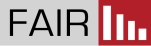 Intelligence Assessment & Surveillance Priorities
Attack Resource and Capability Requirements
Detailed Attack Plans
Target Vulnerabilities & Attack Consequences
1. Adapted from Willis, H. (2005). Using Risk Analysis to Inform Intelligence Analysis. RAND
Cyber Risk Intelligence Model
Planning & Direction
Post-Incident Activity
Containment, Eradication, & Recovery
Detection & Analysis
Preparation
Dissemination
Collection
Intelligence Information
Threat Capability and Frequency
Analysis and Production
Processing
Threat Objectives and Goals
Risk Analysis Model
Highest Risk Attack Scenarios
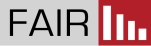 Intelligence Assessment & Surveillance Priorities
Attack Resource and Capability Requirements
Target Vulnerabilities & Attack Consequences
Detailed Attack Plans
Risk Variables for Threat Modeling
Risk
Loss Magnitude(LM)
Loss Event Frequency (LEF)
Secondary Risk
Threat Event Frequency (TEF)
Vulnerability
Primary Loss
Probability of Action (PoA)
Threat Capability (Tcap)
Difficulty
Contact Frequency
Secondary Loss Event Frequency
Random
Regular
Intentional
Value 
Level of Effort 
Risk
Skills
Knowledge
Experience
Resources
Time
Materials
Secondary Loss Magnitude
1. Factor Analysis of Information Risk (FAIR)
Basic Threat Communities
Sample Threat Profile
Motive
Financial
Monetize proceeds of successful attacks
Primary Intent
Usually None
Occasionally the beneficiary of state-sponsored intelligence (e.g. Russian KGB, Chinese government)
Sponsorship
Financial instruments and their issuing institutions
General Targets Types
Financial Services institutions
General Public
Specific Targets Types
Liquid asset accounts
Payment cards
Preferred Targets
Limited
Concern for Collateral Damage
High degree of technological skill
Very high degree of social engineering skills
Capability
Personal Risk Tolerance
Moderate to High
Threat Rating Tables
Cyber Criminals
Nation States
Hacktivist/Eco-Terrorist
Non-Privileged
Insiders
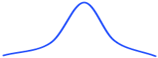 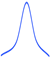 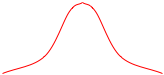 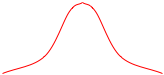 40
99
60
1
50
70
80
90
Capability Continuum
Highly Unskilled
Highly Skilled
VERIS Incident Classification Overview
A security incident (or threat scenario) is modeled as a series of events. Every event is comprised of the following 4 A’s:
Agent: Whose actions affected the asset
Action: What actions affected the asset
Asset: Which assets were affected 
Attribute: How the asset was affected
Malware Hacking
Error misuse
Environmental
Action
External
Social Physical
Agent
Confidentiality Possession
Internal
Asset
Attribute
Partner
Availability Utility
Type Function
Authenticity integrity
The Incident Classification section employs Verizon’s A4 threat model
>
Incident as a chain of events
1
2
3
4
5
>
>
>
>
Mapping VERIS to FAIR
1. Although not part of threat modeling, we do consider this data in the maintenance of our Loss Tables
Determining Threat Values from SMEs
Values are estimated by SMEs informed by industry, and incident data (where available)
We estimate three values for each factor (Minimum, Maximum, and Most Likely/Mode) using these questions:

What’s the least it could be?
What’s the most it could be?
What’s the most likely value?

These three values allow us to make a curve that represents the field of possible values for this threat factor. From this, we can make some statistical inferences about how often an IT Risk incident may occur.
These values are then used to forecastlosses for IT resources.
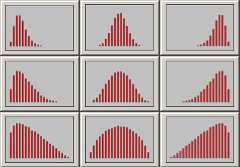 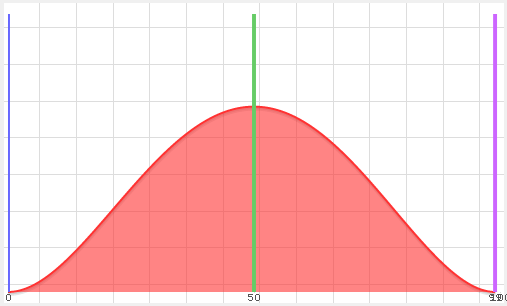 Updating SME Estimates with Forecast Accuracy Graphs(Brier Scoring)
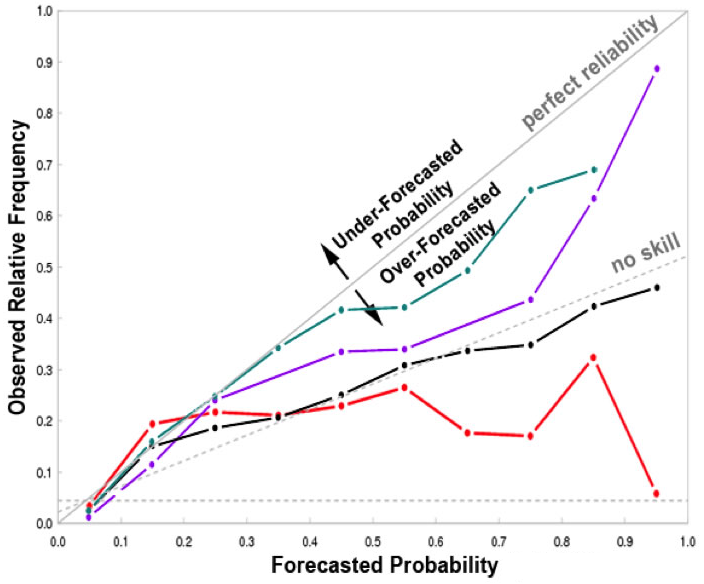 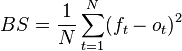 N = # Forecast/observation pairs
f  = Forecast Probability
o = Observed Probability
By comparing the current values against real incidents, we can compute how accurate our forecasts where (i.e. when we said we’d be attacked by insiders once in five years, is that how often we are really being attacked). If there are significant variances in these values, we can recommend changes to our rating tables to better forecast our loss exposure.
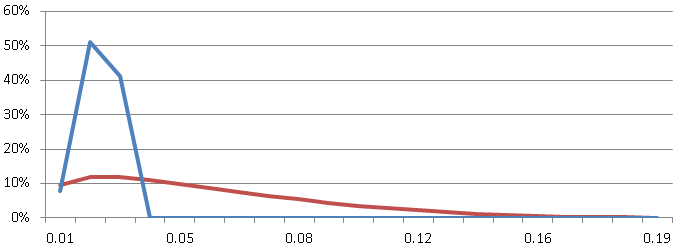 High Level Process and Responsibilities
Rating Table Updates
Incident MgmtApp
VERIS Classification
Reporting
Rating TableAnalysis
Incidents
Incident Management
Incident Management
Incident Management
Risk Analysis
Risk Analysis
Risk Analysis
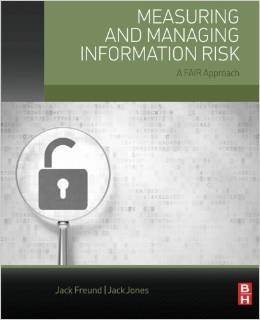 Jack Freund, PhD
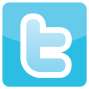 @jackfreund3
 linkedin.com/in/jackfreund
 riskdr.com
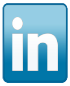 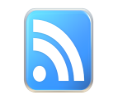